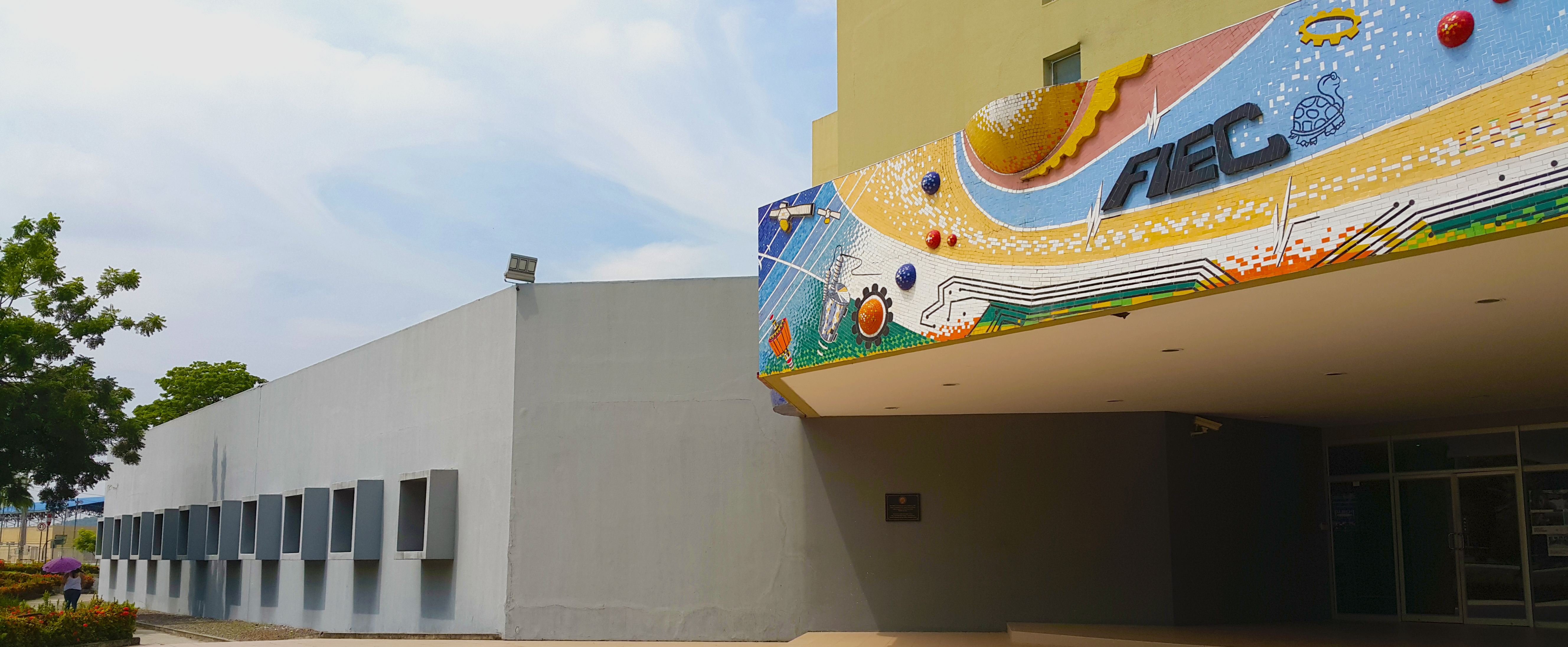 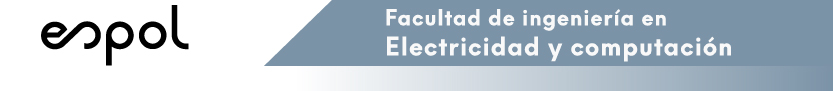 INFORMA
La Facultad de
Ingeniería en Electricidad y Computación
30
INFORMA
TITULO DEL ANUNCIO
Texto
de julio
2018
Contacto:
Correo_persona_de_contacto@fiec.espol.edu.ec  -  número-teléfono-contacto
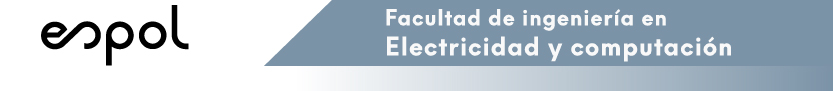 INFORMA
30
TITULO DEL ANUNCIO
Texto
de julio
2018
Contacto:
Correo_persona_de_contacto@fiec.espol.edu.ec -  número-teléfono-contacto